How to complete unit 18LA A template
A basic introduction to your chosen example.
Give some details as to what is going on with the
scene and then describe how the production team
might use the storyboard.
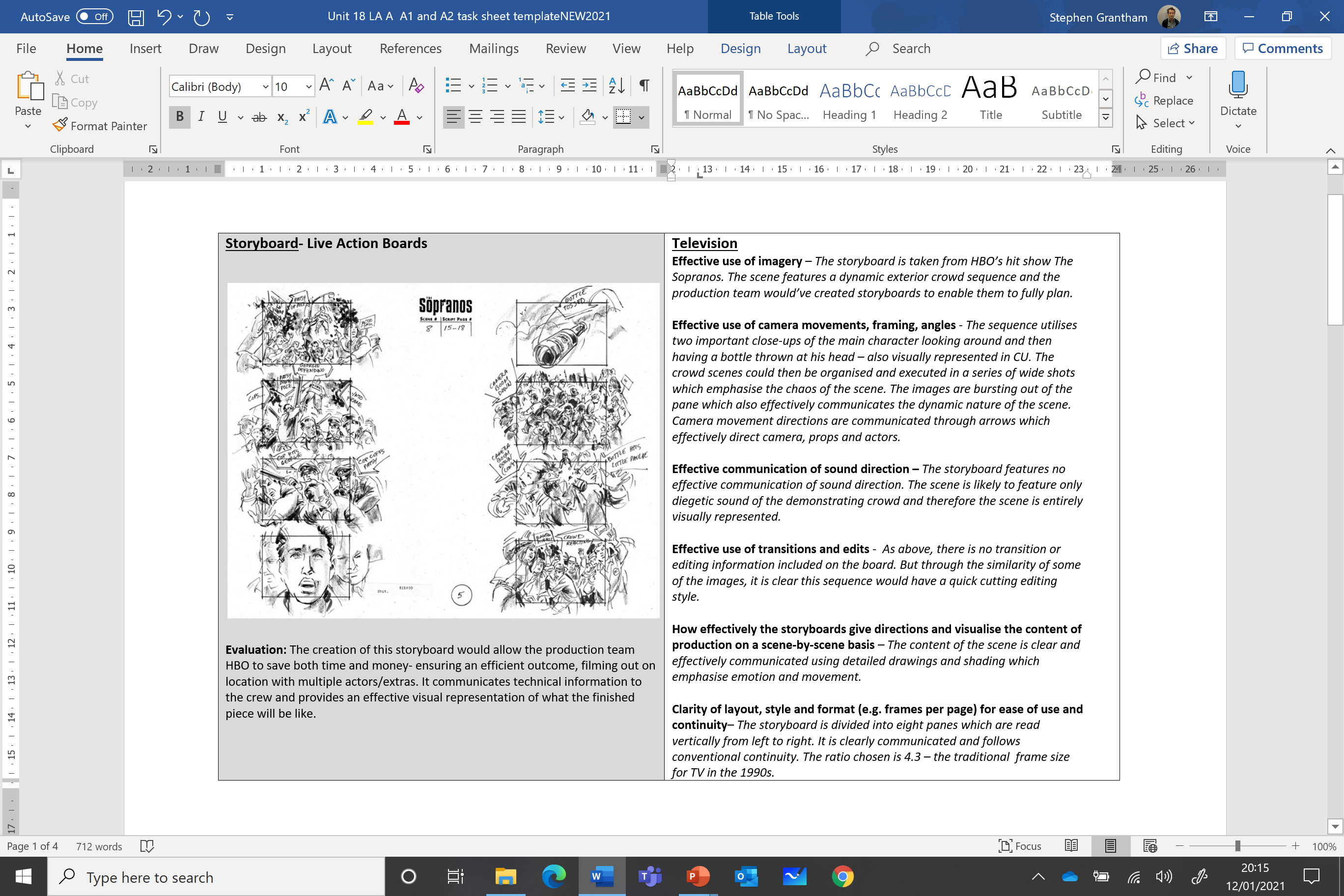 Describe and analyse the specifics regarding the 
camera- framing, angles, movement etc. Refer to a
couple of specific frames from your chosen
storyboard.
Describe and analyse the specific references to sound.
If there are no sound directions referenced, try to give 
considerations to the sounds used in your chosen
storyboarded sequence. Try find a variety of boards
with and without sound references.
Likewise, as with the information above, but for this 
section focus on editing.
Briefly describe and analyse the visual style of your
chosen storyboard. Are the drawings clear? Are they
drawn / sketched / shaded with a distinct style?
Describe your chosen storyboard’s layout. How many
separate panes (boxes) are there per page? What is
the best way to read the storyboard? Left to right etc.
Roughly what is the size of the aspect ratio for each
individual pane?
Remember to refer to the type of storyboard (live action, continuity, beat etc.) you’ve found, here.
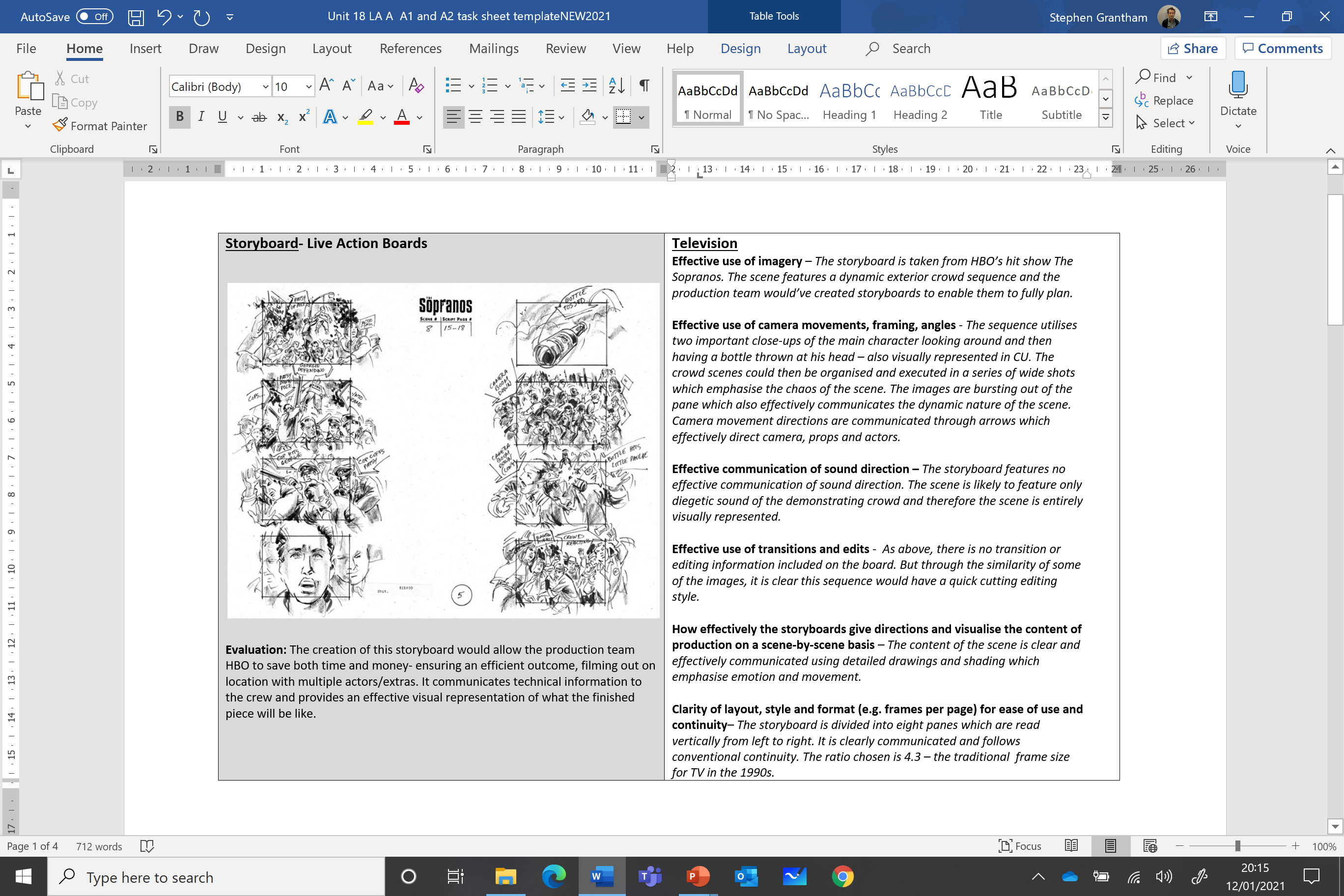 And finally, remember to write a brief evaluative section too. This section will encourage you to think
about medium (Film, TV, Animation, Music Video etc.) and the production context (large, medium or small).
Again, think about how the production team might use your chosen storyboard, to ensure a successful production
outcome. Completing this section will ensure you cover the Distinction criteria.